El impacto transformador de Research4Life al desbloquear el acceso abierto para la equidad de la investigación
Lic. Gaby Caro Salazar
 (II Seminario Internacional de Bibliotecas Académicas y Especializadas, Lima 2024)
gaby.caro.lib@gmail.com
Research4Life es una colaboración público-privada de cinco colecciones:
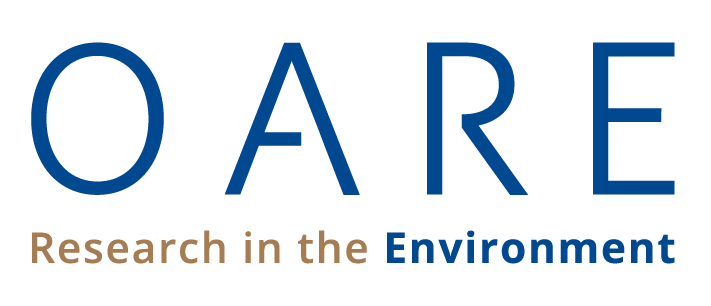 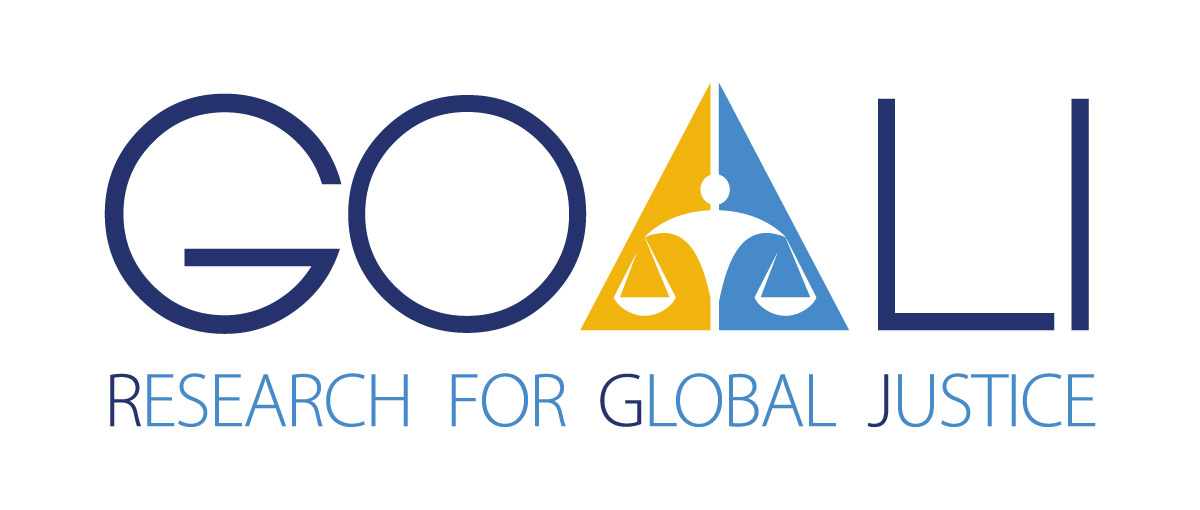 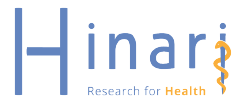 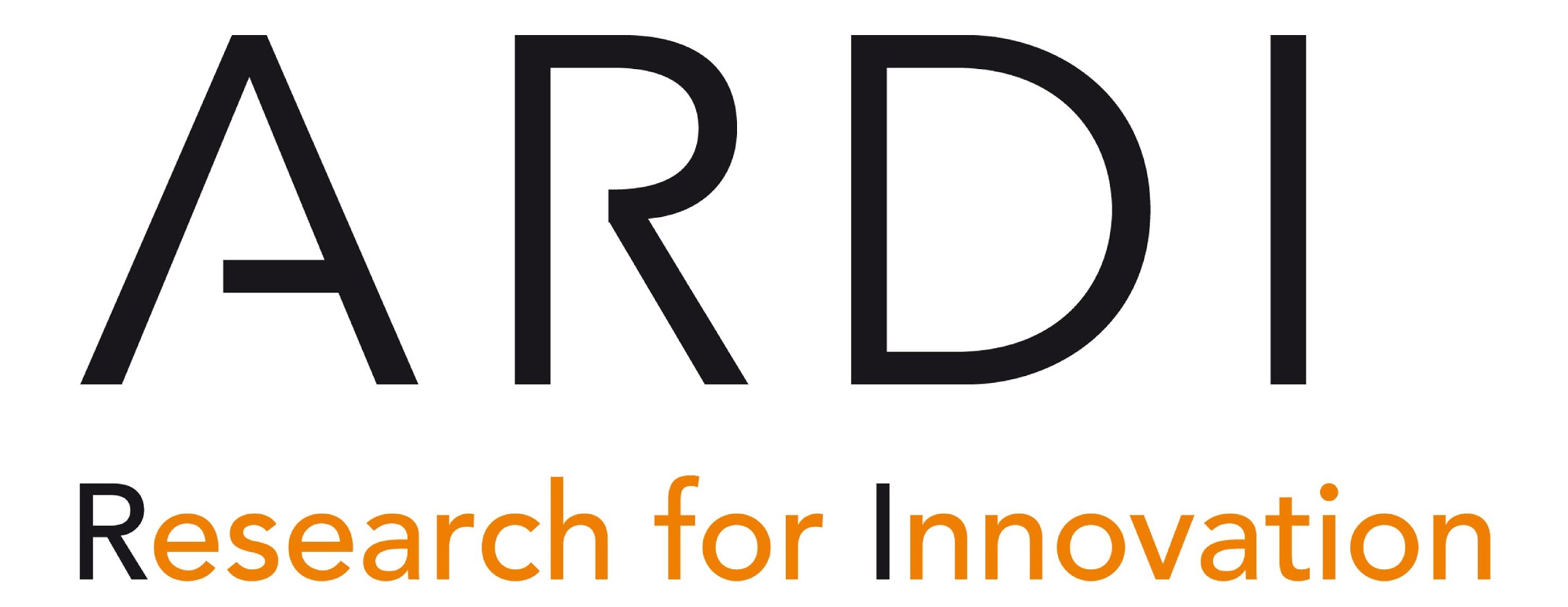 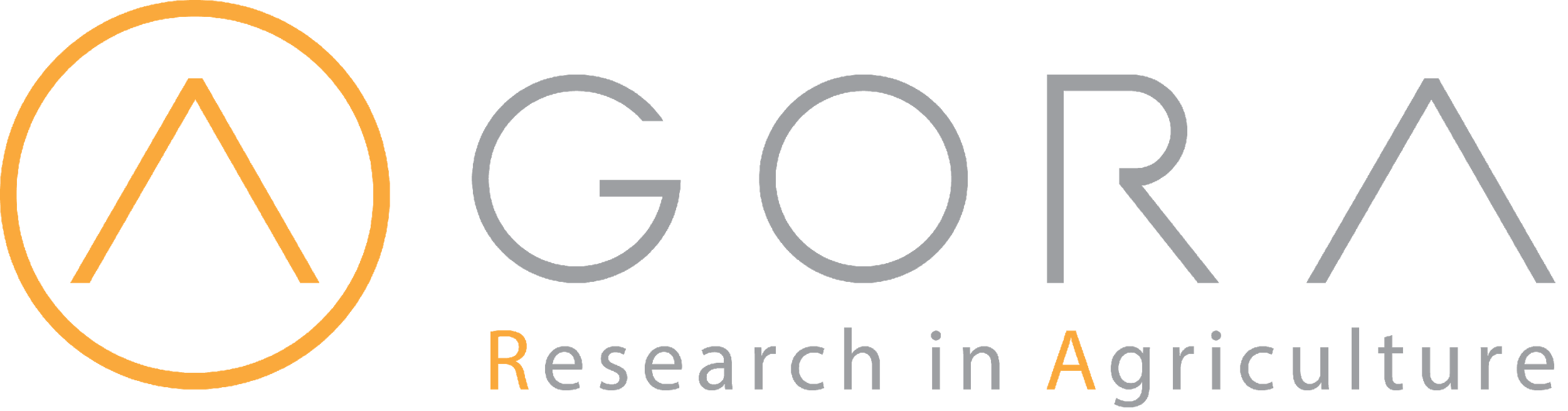 Esquema
Introducción
¿Qué es Research4Life?
Las colecciones de Research4Life
Research4Life y los criterios de elegibilidad.
Categorías de países: Grupo A y Grupo B
La licencia de usuario Research4Life y términos de uso.
Inscripción a las colecciones de Research4Life
Acceso a las colecciones de Research4Life
Servicio de asistencia de Research4Life
Research4Life y la colaboración con DOAJ
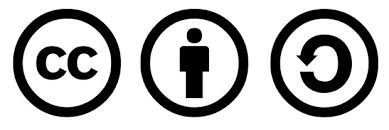 v1.3  julio de 2024
Esta presentación tiene licencia de Creative Commons Atribución 4.0 Internacional (CC BY-SA 4.0)
Acceso a una amplia gama de literatura científica que está fuera del alcance de las universidades e instituciones de investigación en países de ingresos bajos.
Introducción
El costo típico de subscripción para un solo título de revista es de varios miles de dólares.
La iniciativa de Research4Life fue creada para reducir la brecha de conocimiento entre los países de altos, medios y bajos ingresos.
Research4Life brinda acceso asequible a importantes investigaciones científicas.
Para mayor información sobre Research4Life visitar el sitio web de:  https://www.research4life.org/es/
[Speaker Notes: El alto costo de las subscripciones de acceso a la literatura científica ha sido prohibitivo durante mucho tiempo para las universidades e institutos de investigación de los países de ingresos bajos. A partir de principios de la década del 2000, la reducción de presupuestos se convirtió en un problema incluso hasta para los países de ingresos altos. Tomando en cuenta que el costo de subscripción de un solo título de revista es simplemente inalcanzable para la mayoría de las comunidades del mundo aumentando la brecha de conocimiento entre ellas. Por ello, la iniciativa Research4life fue creada para reducir la brecha de conocimiento entre los países de bajos, medios y altos ingresos y con ello brindar acceso asequible a importantes investigaciones científicas. Esta lección presenta la colaboración de Research4Life, sus programas, y su funcionamiento en cuanto a criterios de elegibilidad, términos de uso y servicios prestados. El contenido de esta lección busca preparar a sus usuarios para explorar los programas individuales detalladamente en las siguientes lecciones del curso.]
Desde 2002, Research4Life proporciona a investigadores de más de 11,800 instituciones ubicadas en 125 países de ingresos bajos y medianos, acceso en línea a poco más de 230,000 revistas, libros y otros recursos líderes en los campos de la salud, agricultura, medio ambiente, ciencias aplicadas y justicia social.
El objetivo principal de Research4Life es reducir la brecha de conocimiento entre los países de ingresos altos, medianos y bajos para brindar acceso asequible a la investigación científica de alta calidad.
Research4Life es una colaboración público-privada de la FAO, la OMS, el PNUMA, la OMPI, la OIT, la Universidad de Cornell, la Universidad de Yale, la Asociación Internacional de Editores Científicos (STM) y hasta 200 editoriales científicas internacionales.
¿Qué es Research4Life ?
Las colecciones de Research4Life
A través del Portal Unificado de Contenidos, los usuarios pueden tener acceso a las siguientes colecciones: 
Investigación en Salud (Hinari);
Acceso a la investigación Mundial en línea sobre Agricultura (AGORA);
Investigación sobre Medio Ambiente (OARE);
Investigación en Desarrollo e Innovación (ARDI);
Investigación sobre Información Jurídica (GOALI).
Para tener acceso al portal unificado, o a los portales de contenido de  AGORA y ARDI visitar el sitio web: https://portal/research4life/org/
Hinari - Investigación en Salud
Inaugurado en 2002, es administrado por la Organización Mundial de la Salud (OMS) en colaboración con la Universidad de Yale y más de 160 editoriales asociadas. 
Brinda acceso a más de 22,000 revistas, 68,000 libros electrónicos y 125 recursos de información.
Los títulos de revista y artículos pueden ser recuperados a través de una versión especial de PubMed (Medline).
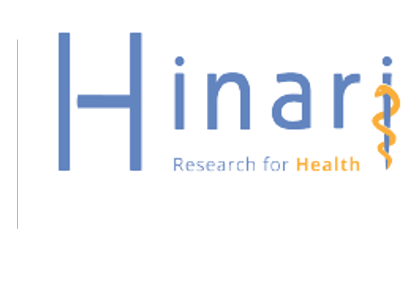 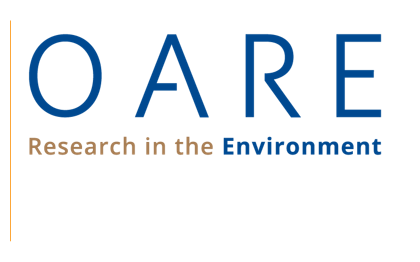 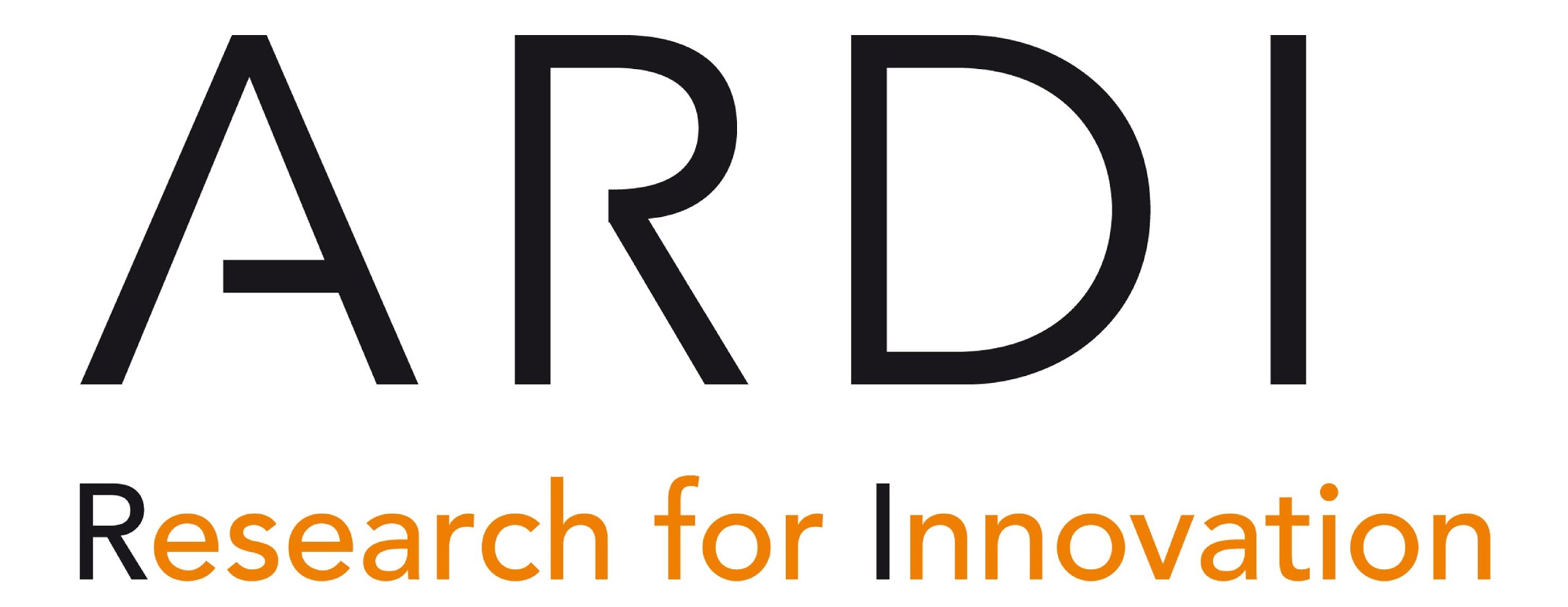 [Speaker Notes: Los títulos de revista y artículos pueden ser recuperados a través de la versión especial de PubMed (Medline). Para mayor información visitar el sitio web www.research4life.org/es/ o contactar a l programa vía correo electrónico a: hinari@who.int]
AGORA - Acceso a la Investigación Mundial en línea sobre Agricultura
Fue inaugurado en 2003; es administrado por la Organización de las Naciones Unidas para la Alimentación y la Agricultura (FAO).
Brinda acceso a estudiantes, facultades e investigadores en temas de agricultura, pesca, alimentación, ciencias veterinarias, nutrición y ciencias biológicas, ambientales y sociales en países en desarrollo.
Brinda acceso gratuito o de bajo costo a una colección con más de 19,000 revistas clave, 59,000 libros electrónicos y 70 recursos de información.
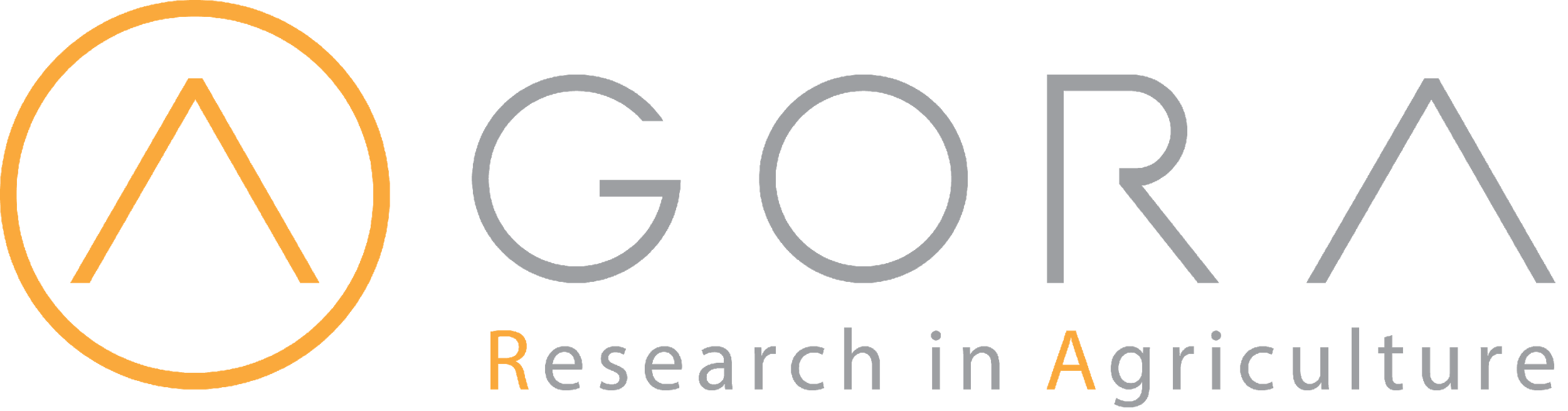 https://agora.research4life.org/
[Speaker Notes: AGORA ha sido diseñado para mejorar la vida académica de miles de estudiantes, profesores e investigadores en materia de agricultura y ciencias de la vida en países de bajo y medio ingreso. El programa cubre un amplio espectro en temáticas de ciencias biológicas, ambientales y sociales relacionadas entre sí, abarcando diversos temas como las ciencias del suelo, nutrición, economía, química entre otros. Para contar con acceso a este programa y más información visitar el siguiente enlace: http://www.fao.org/agora/es, para contactar al programa agora@fao.org.]
OARE - Investigación sobre 
Medio Ambiente
Inaugurado en 2006. 
OARE es administrado por el Programa de las Naciones Unidas para el Medio Ambiente (PNUMA) en asociación con la Universidad de Yale y 65 editoriales.
Cuenta con una cobertura en las siguientes disciplinas: medio ambiente natural, toxicología ambiental y contaminación, zoología, botánica, ecología y muchas otras.
Brinda acceso a más de 14,500 títulos de revistas, 38,000 libros electrónicos y 60 recursos de información.
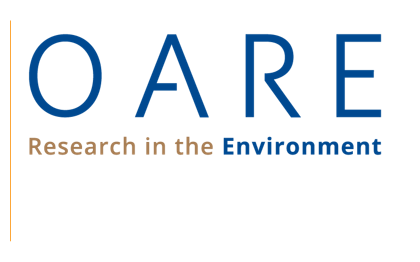 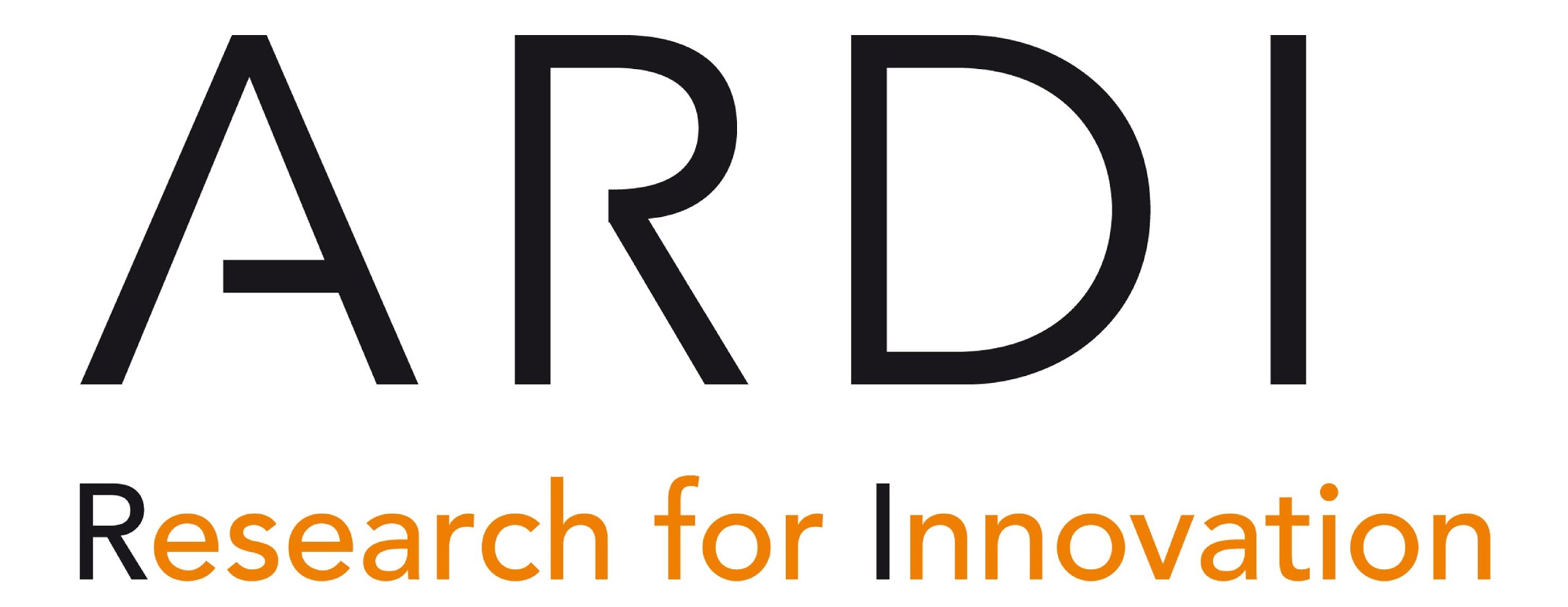 [Speaker Notes: OARE es administrada por el Programa de las Naciones Unidas para el Medio Ambiente (PNUMA) en asociación con la Universidad de Yale. Cuenta con más de 65 editoriales. OARE brinda acceso a una amplia cobertura de disciplinas incluyendo: medio ambiente natural, toxicología ambiental y contaminación, zoología, botánica, ecología, química ambiental, geológica, hidrología, oceanografía, meteorología, climatología, geografía, economía ambiental, legislación y política ambiental, política y planificación de la conservación, biotecnología ambiental, ingeniería ambiental, energía y muchas otros más.  Para contar con acceso a este programa y mayor información visitar el siguiente enlace: http://www.unenvironment.org/oare, para contactar al programa oare@research4life.org.]
ARDI - Investigación en Desarrollo 
e Innovación
Inaugurado en 2009.
ARDI es administrado por la Organización Mundial de la Propiedad Intelectual (OMPI) en colaboración con sus editoriales.
Tiene como objetivo mejorar el acceso a la literatura académica de diversos campos de la ciencia y la tecnología.
ARDI brinda acceso a más de 9,000 revistas, 52,000 libros electrónicos y  40 recursos de información.
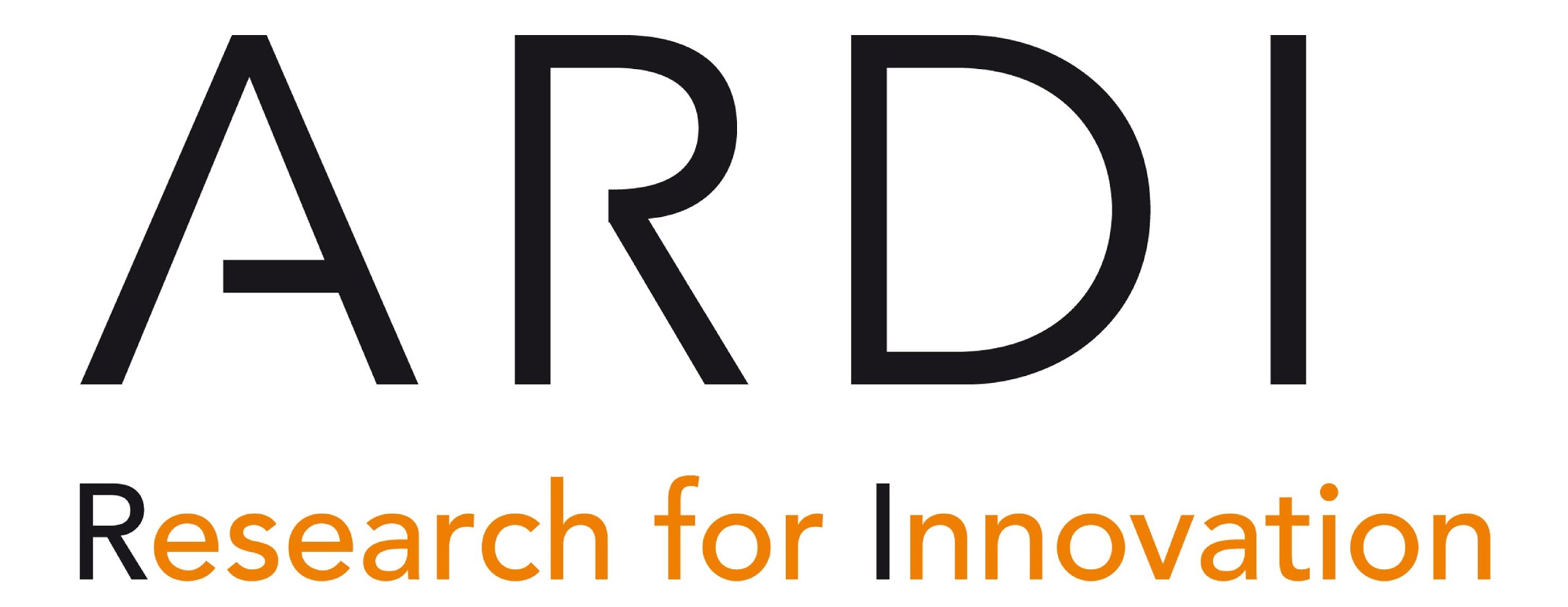 https://ardi.research4life.org/
[Speaker Notes: ARDI tiene como objetivo promover la integración de los países de bajos y medios ingresos menos adelantados en la economía mundial, del conocimiento, permitiéndoles realizar plenamente su potencial creativo e innovador. 
Tiene como objetivo mejorar el acceso a la literatura académica de diversos campos de la ciencia y tecnología; el programa ARDI está diseñado para reforzar la infraestructura del conocimiento en los países de bajos y medianos ingresos para ayudar a sus investigadores  a crear y desarrollar nuevas soluciones a los desafíos técnicos que enfrentan a nivel local y global. 
Para contar con acceso y mayor información visitar el siguiente enlace: www.wipo.int/ardi/es/index.html, para contactar al programa ardi@wipo.int.]
GOALI -  Investigación sobre Información Jurídica
Inaugurado en 2018.
GOALI es coordinado por la Organización Internacional del Trabajo (OIT), el Centro Internacional de Capacitación de la OIT, la biblioteca Lillian Goldman Law de la Escuela Legal de Yale y la biblioteca de la Escuela Legal de Cornell.
Brinda acceso a más de 3,500 títulos de revistas, 18,000 libros electrónicos y 155 recursos de información enfocados en investigación y capacitación en materia legal.
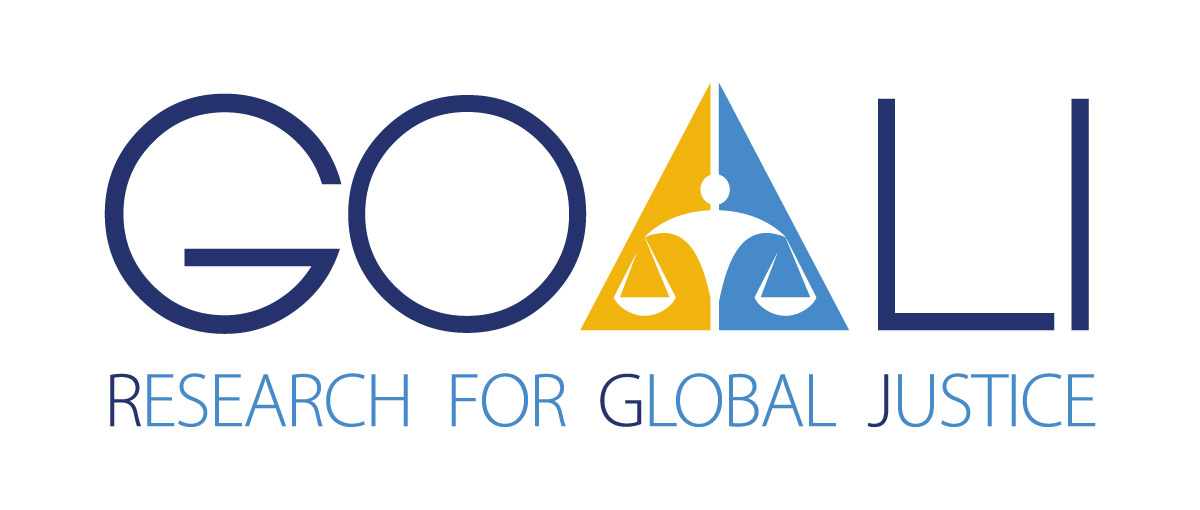 [Speaker Notes: GOALI (Acceso Global en línea a la Información Jurídica) es coordinado por la Organización Internacional del Trabajo (OIT) y sus socios, Brill Nijhoff, como editorial fundadora y creadora del programa, el Centro Internacional de Capacitación de la OIT, la biblioteca legal Lillian Goldman de la Escuela Legal de Yale y la biblioteca de la Escuela Legal de Cornell como socios académicos. 
Para contar con acceso y mayor información visitar el siguiente enlace:  www.ilo.org/goali/lang--es/index.html, para contactar al programa goali@ilo.org.]
Acceso a los portales de contenido
En julio de 2021, Research4Life lanzó su nuevo portal de contenido que reorganiza y mejora el acceso a numerosas revistas, libros y otros recursos
El Portal Unificado de Contenidos con el acceso a las 5 colecciones https://portal.research4life.org/ 
AGORA Portal de Contenido https://agora.research4life.org/
ARDI Portal de Contenido https://ardi.research4life.org/  
Acceso también disponible en el sitio web de R4L  https://login.research4life.org
El acceso a Research4Life está restringido a instituciones en países elegibles. Este incluye:
Elegibilidad
Universidad nacionales 
Escuelas profesionales 
Instituciones de investigación
Hospitales universitarios y centros de salud 
Oficinas de gobierno
Bibliotecas nacionales
Centros de extensión agrícola
Organizaciones no gubernamentales locales
Factores que definen si un país es elegible.
El total del producto interno bruto (PIB) del Banco Mundial;
El PIB per cápita del Banco Mundial;
Lista de países menos adelantados (PMA) de las Naciones Unidas;
El Índice de Desarrollo Humano (IDH) del PNUD;
La Esperanza de Vida Saludable (HALE por sus siglas en inglés) definida por la OMS.

Los países, áreas o territorios con un PIB total superior a un billón de dólares estadounidenses no son elegibles para los programas de Research4Life, independientemente de otros factores.
[Speaker Notes: La elegibilidad de los países se evalúa una vez al año. Dependiendo de diferentes factores que definen si un país es elegible y si estos formarán parte de las dos categorías del programa ya sea en: “Grupo A” o “Grupo B”.]
Oferta principal del Grupo A – Acceso gratuito
Oferta principal del Grupo B – Pago por acceso
Las categorías de país: 
Grupo A y Grupo B
Ser parte de la lista de países menos adelantados de las Naciones Unidas y/o;
El Producto Interno Nacional Bruto (PIB) total es igual o inferior a US$ 15000 millones donde el PIB per cápita (PIBpc) es igual o inferior a US$ 3000;
El total del PIB es igual o inferior a US$ 2000 millones donde el PIBpc es igual o inferior a US$ 5000;
El total del PIB es igual o inferior a US$ 200000 millones donde el Indicador de Desarrollo Humano (IDH) es igual o inferior a 0.60 y/o (PIBpc) es igual o inferior a US$ 1500.
El total del PIB es igual o inferior a US$ 1500 millones y/o;
Total del PIB es igual o inferior a US$ 25000 millones cuando el PIBpc es igual o inferior US$10,000 y/o;
PIBpc es igual o inferior a US$ 6000 donde la esperanza de vida sana (HALE) es igual o inferior a 55;
El total del PIB es igual o inferior a US$ 300000 millones, donde el IDH es igual o inferior a 0.67 y/o PBIpc es igual o inferior a US$ 6000.
Los países del Grupo A tienen acceso gratuito a Research4Life. Los países del Grupo B deben pagar una tarifa anual de US$1,500 para obtener el acceso a las colecciones de Research4Life.
[Speaker Notes: La elegibilidad de los países se evalúa una vez al año. Depende de diversos factores que definen si un país es elegible y si éstos formarán parte de las categorías "Grupo A" o "Grupo B".

Grupo A - interpretación:
– Un país, área o territorio debe cumplir con al menos uno de los cuatro factores designados como puntos sólidos.
– El último factor es complejo. Para cumplirlo, el país, área o territorio debe cumplir con el criterio principal de los puntos sólidos y al menos uno de los subfactores designados por los puntos abiertos debajo de él.

Grupo B - interpretación:
– Un país, área o territorio debe cumplir con al menos uno de los cuatro factores designados como puntos sólidos.
– El segundo y tercer factor son complejos. Para cumplirlos, el país, área o territorio debe cumplir con los dos criterios enumerados en la lista de puntos sólidos.
– El último factor es complejo. Para cumplirlo, el país, área o territorio debe cumplir con el criterio principal de los puntos sólidos y al menos uno de los subfactores designados por los puntos abiertos debajo de él.]
Las categorías de país: 
Grupo A y Grupo B - Continuación
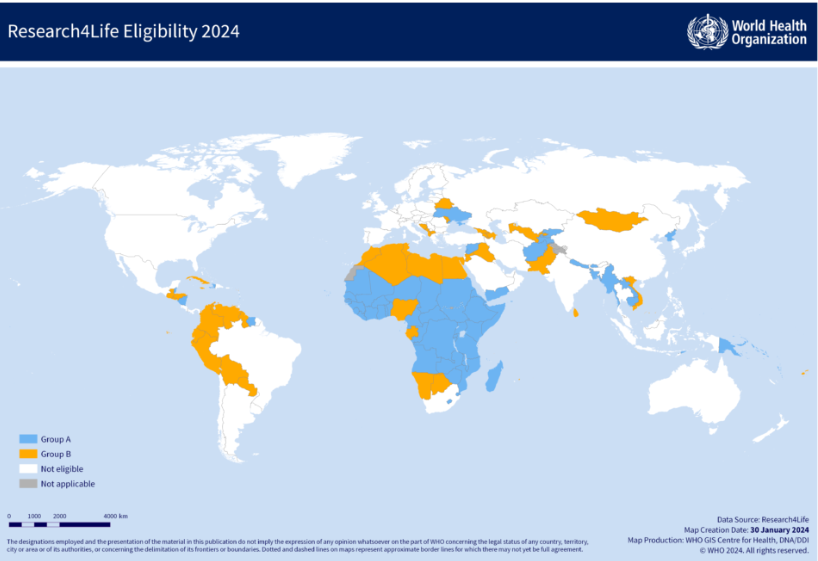 Los países que están asignados al  Grupo A o Grupo B son elegibles para las colecciones de Research4Life.
Grupo A
Grupo B
No elegible
No aplicable
[Speaker Notes: https://www.research4life.org/es/acceso/criterios-de-elegibilidad/]
Licencias y términos de uso de Research4Life
Las colecciones de Research4Life requieren una licencia de usuario firmada que activa la cuenta.
La licencia de usuario es entre las instituciones inscritas y las editoriales asociadas  de Research4Life. 
Permite a los usuarios con licencia utilizar la oferta de las editoriales y definir las reglas de uso para todas las colecciones de Research4Life. 
Cubre información clave sobre el uso de credenciales, derechos de autor y uso justo.
[Speaker Notes: La institución debe designar a una persona de contacto (generalmente un bibliotecario) quien actúa como responsable de compartir las contraseñas con los miembros institucionales, otra de sus funciones, es asegurarse de que los usuarios comprendan el uso adecuado de los recursos de Research4Life. La persona de contacto ayuda a prevenir cualquier violación accidental o retiro de privilegios de acceso de la institución y también se encarga de notificar a Research4Life cualquier dificultad para operar el uso de la licencia. 
Elementos contractuales importantes:
Se brinda acceso en línea a contenidos editoriales a empleados, profesores y estudiantes y personas autorizadas por la institución para acceder a los servicios. 
Sobre los números anteriores de títulos de revistas disponibles en línea, puede variar entre una editorial y otra. El editor puede agregar o eliminar del rango dichas colecciones en cualquier momento. Esto puede resultar en algunas exclusiones de la oferta por parte de algunas editoriales.]
Research4Life PERMITE a las instituciones inscritas y a sus usuarios autorizados lo siguiente:
Compartir la contraseña entre colegas, estudiantes o miembros de la facultad en la misma institución;
Descargar o imprimir hasta un 15% del número del contenido de una revista o libro; 
Utilizar material con fines educativos (paquetes de cursos o reservas) o hacer copias para miembros institucionales;
Usar los programas de Research4Life en computadoras personales propiedad de los empleados, profesores o estudiantes de la institución.
Si se encuentra “temporalmente” fuera del país o participando en un programa de educación a distancia de una institución inscrita, se otorga el acceso. De lo contrario, este tipo de uso está prohibido.
Research4Life NO permite a las instituciones y a sus usuarios autorizados lo siguiente:
Compartir el código de usuario y contraseña de Research4Life fuera de la institución inscrita;
Publicar contenido en sitios web o publicar las credenciales de acceso en Internet; 
Acceder a los programas de Research4Life de forma remota desde otras instalaciones que no sean dispositivos institucionales o dispositivos de propiedad de los empleados, miembros de la facultad o estudiantes de la institución;
Acceder a los programas de Research4Life mientras viaja fuera de su propio país, a menos que sea por un período breve (por ejemplo, para asistir a una conferencia o capacitación) o estar inscrito en un curso de aprendizaje a distancia y residir en otro país.
Descargar o imprimir números completos de títulos de revistas o libros;
Proporcionar documentos disponibles a través de cualquier programa de Research4Life por una tarifa;
Modificar, adaptar, transformar o crear cualquier trabajo derivado del material de las editoriales.

Las instituciones y sus usuarios deben reconocer que: 
Los propietarios, empleados o afiliados de organizaciones con fines de lucro no se consideran usuarios autorizados.
Inscripción a las colecciones de Research4Life
La guía paso a paso sobre cómo inscribirse en línea para los diferentes programas está disponbile en el sitio web de Research4Life https://registration.research4life.org/register/default.aspx?language=ES
Personas individuales no son elegibles para la inscripción, sólo las instituciones pueden hacerlo.
El formato de inscripción en línea está disponible en el sitio web de Research4Life.
Antes de realizar la inscripción, por favor verificar la lista de instituciones inscritas para asegurarse que su institución no se ha inscrito previamente.
Una vez que se ha enviado la solicitud de inscripción será revisada por Research4Life, la institución solicitante recibirá un correo electrónico con instrucciones adicionales.
Acceso a Research4Life
Research4Life ofrece acceso de dos formas:
Vía institucional a través de la dirección IP. 
Vía institucional a través de credenciales de autenticación.

Se recomienda a las instituciones inscritas que actualicen el acceso IP institucional, ya que esto proporciona un acceso sin problemas para sus usuarios. 
Debe asegurarse que la dirección IP institucional esté incluida en el registro IP (IPRegistry). Este es un paso de validación necesario antes de que Research4Life pueda registrar la propiedad intelectural institucional en su sistema. 
Una vez inscrita la dirección institucional IP en IPRegistry, enviar la solicitud de registro de IP a r4l@research4life.org
[Speaker Notes: Para hacerlo, primero, asegúrese de que la dirección IP de la institución esté inscrita en el IPRegistry (theipregistry.org). Consulte con un punto focal de Tecnologías de la Información en su institución para verificar cuál es su IP institucional. Alternativamente, se pueden usar sitios web externos como whatismyip.com para verificar esta información. Registrarse en IPRegistry es un paso de validación necesario antes de que Research4Life pueda registrar la IP institucional en su sistema. Una vez registrado en el IPRegistry, envíe su solicitud de registro de IP a r4l@research4life.org. Se le informará cuando se complete dicho proceso.]
En caso de requerir ayuda para el uso de las colecciones de Research4Life, por favor contactar vía correo electrónica a:  r4l@research4life.org
Servicio de asistencia de 
Research4Life
Lista de verificación para problemas de acceso:
¿Cuál es el nombre de su institución y país?
¿Cuál es el código de usuario y la contraseña que utiliza? (país/código de usuario)
¿Utiliza su institución acceso basado en dirección IP al programa Research4Life? (si es aplicable)
Qué navegador utiliza y versión (Chrome, Edge, Firefox, Safari, etc.)
¿Puede iniciar sesión o recibe un mensaje de "Error al autenticarse"?
¿Tiene problemas para acceder a todo el contenido o sólo a una revista o libro específico?
Si tiene problemas para acceder a un título específico, enviar el nombre de la revista o libro, incluyendo una captura de pantalla (incluyendo la URL) del error que se está experimentando.
Bibliografía
Research4Life. 2020a. Eligibility for access to Research4Life. En: Research4Life [en línea]. [Consultado el 1 de octubre de 2020]. https://www.research4life.org/access/eligibility/ 
Research4Life. 2020b. Eligibility criteria. En: Research4Life [en línea]. [Consultado el 1 de octubre de 2020]. https://www.research4life.org/access/criteria/ 
Research4Life. 2020. How to register. En: Research4Life [en línea]. [Consultado el 1 de octubre de 2020]. https://www.research4life.org/access/how-to-register/ 
Research4Life. 2020d. Research4Life Registration Form [en línea]. [Consultado el 1 de octubre de 2020]. https://registration.research4life.org/register/default.aspx 
Research4Life. 2020e. Research4Life Academic Institutions. [Consultado el 1 de octubre de 2020]. https://www.research4life.org/wp-content/uploads/2019/06/Research4Life-Academic-Institutions.pdf
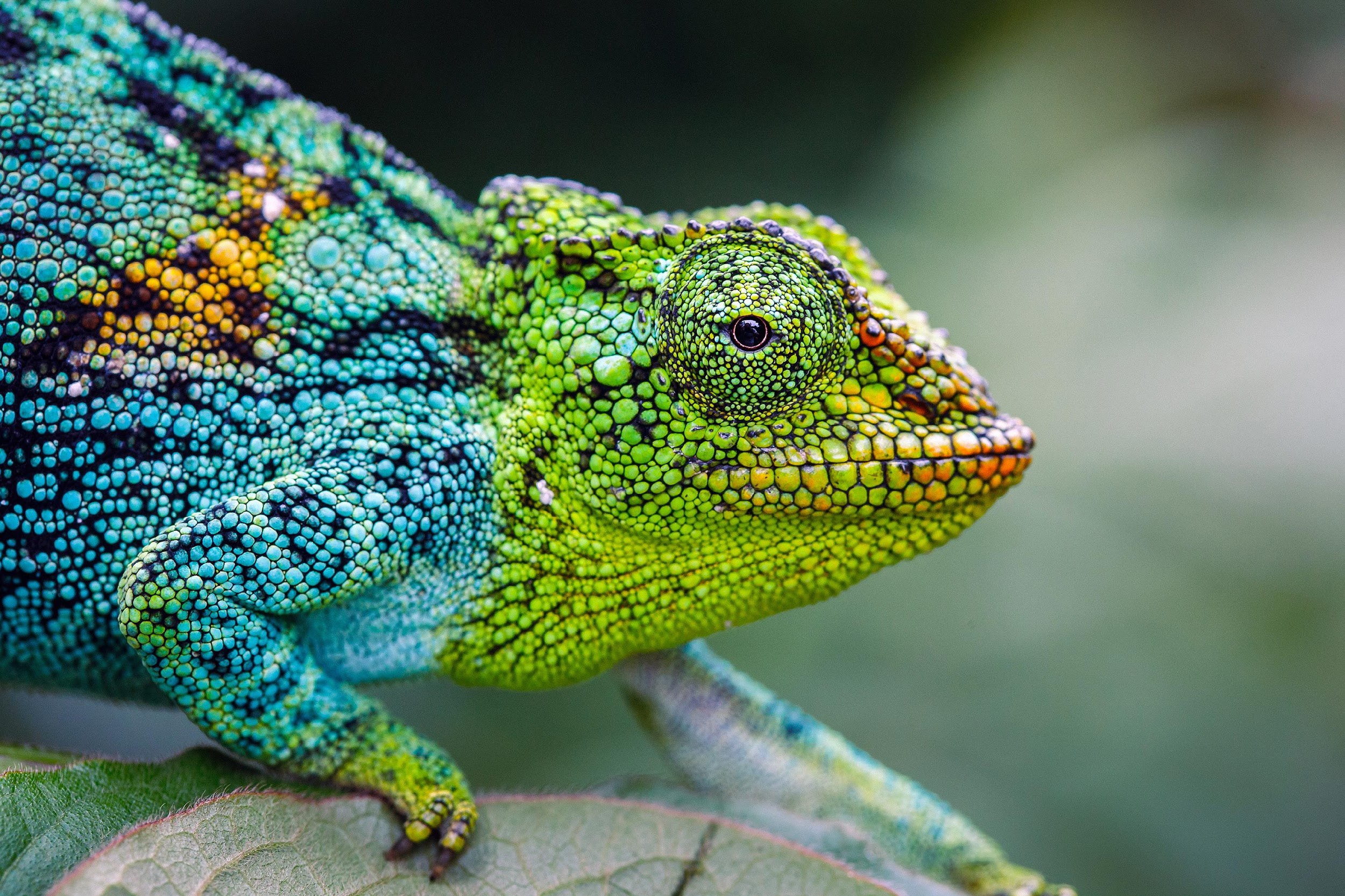 Research4Life y la colaboración con DOAJ
Estrategia actual de Research4Life
Más allá de la donación: Pasar de la donación de contenidos a la promoción del compromiso recíproco, fomentando un intercambio académico rico y diverso.

Participación global: El objetivo es elevar significativamente las voces y la presencia de investigadores de países de ingresos bajos y medios al diálogo mundial sobre investigación.

Empoderamiento local: Dedicado a fortalecer las redes de investigación locales y mejorar su papel en la promoción del desarrollo sostenible.
Promoción del Acceso Abierto
Research4Life promociona que las editoriales comprometidas con la disponibilidad de sus recursos seleccionados a través de esta iniciativa
Inclusión de DOAJ y DOAB en las búsquedas
Mejorar las prácticas de dispensa y descuento en publicaciones OA
Destacar estadísticas importantes para ilustrar el impacto y la eficacia del programa
Reducir las barreras de acceso a través de la configuración vía IP
Promover la participación de investigadores de países de ingresos bajos y medios en las comunidades de investigación.
Research4Life y DOAJ
Desde 2015, el contenido de DOAJ (Directorio de Revistas de Acceso Abierto) se ha agregado a la base de datos de revistas de Research4Life.
Al ser editoriales de acceso abierto, el material DOAJ se encuentra disponible para los usuarios Research4Life en 125 países, que son más de 11,800 instituciones inscritas.
Cuando los editores solicitan que se agreguen sus títulos a Research4Life, se les redirige a DOAJ.
El proceso de aceptación de DOAJ garantiza un nivel de control de calidad y acceso electrónico a revistas del sur global.
Actualmente (julio 2024) hay más de 21,000 títulos de revistas DOAJ en Research4Life. Es el 11% de la colección de revistas.
¿Qué es el DOAJ?
Ivonne Lujano
Embajadora DOAJ 
ivonne@doaj.org
Sobre DOAJ - Directory of Open Access Journals
1
Un índice único y extenso de diversas revistas de acceso abierto con revisión por pares.
2
Misión: aumentar el perfil, la visibilidad y el impacto de todas las revistas de AA de calidad, independientemente de la disciplina, la geografía o el idioma.
Sobre DOAJ - Directory of Open Access Journals
3
Nuestros criterios son un estándar dorado no oficial para la publicación de revistas de AA, que goza de la confianza de la comunidad académica.
4
Nuestros servicios y metadatos son totalmente gratuitos para todo el mundo.
Distribución geográfica de las revistas en DOAJ
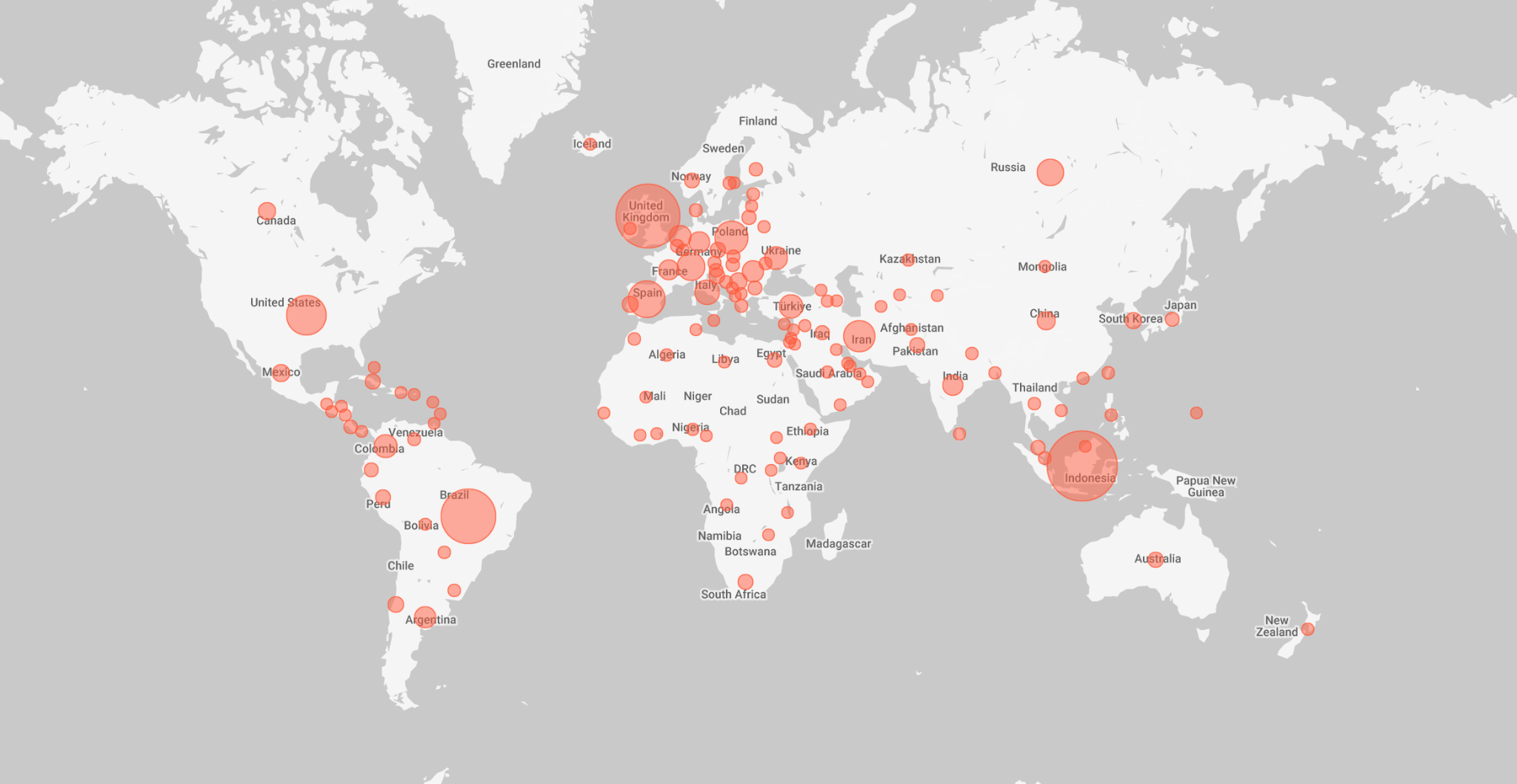 Data collected from DOAJ 2023-03-14 from database created by Ikhwan Arief, 
DOAJ Ambassador   https://ejournal.unand.ac.id/node/115
[Speaker Notes: Los 5 países más representados en el índice son Indonesia, Reino Unido, Brasil, Estados Unidos y España.
El inglés es el idioma predominante en DOAJ y, para aumentar la diversidad lingüística, tenemos proyectos individuales en proceso.]
¿Por qué indexar su revista en DOAJ?
Demuestre que su revista cumple con los estándares de publicación
Revistas en las lenguas locales son incluidas
Atraiga a más autores y lectores locales y de todo el mundo
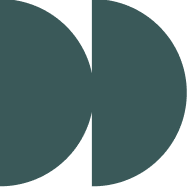 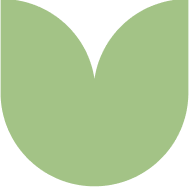 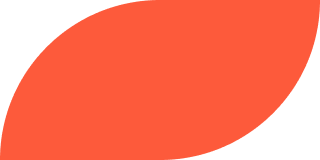 Mejore la reputación y el impacto social de su revista (también en su país).
El DOAJ se incluye en listas gubernamentales como Conahcyt (MX), Sexenios ANECA (ES), etc.
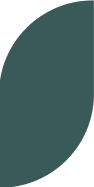 Aumente la visibilidad de su revista en los motores de búsqueda y servicios de indexación
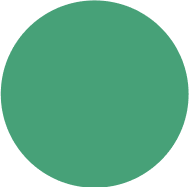 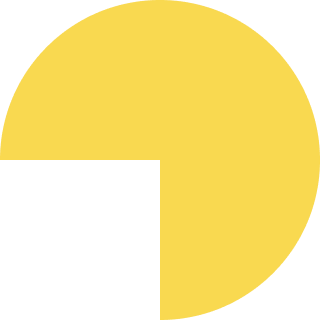 Para mayor información sobre Research4Life

http://www.research4life.org/es/
r4l@research4life.org
Research4Life es una colaboración público-privada de cinco colecciones:
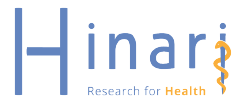 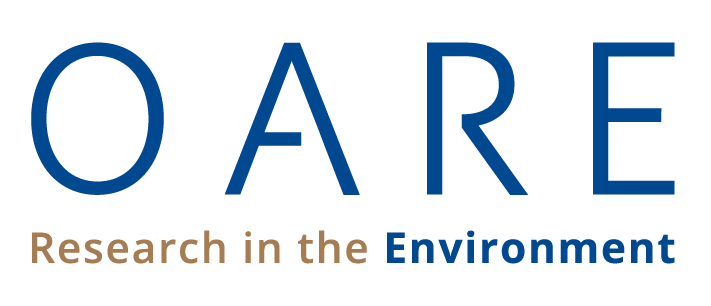 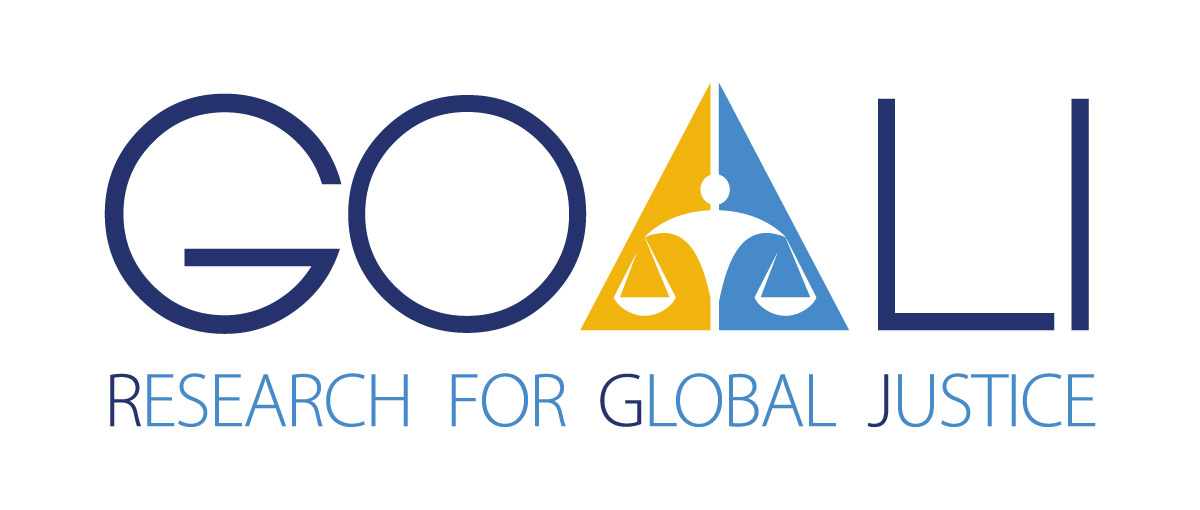 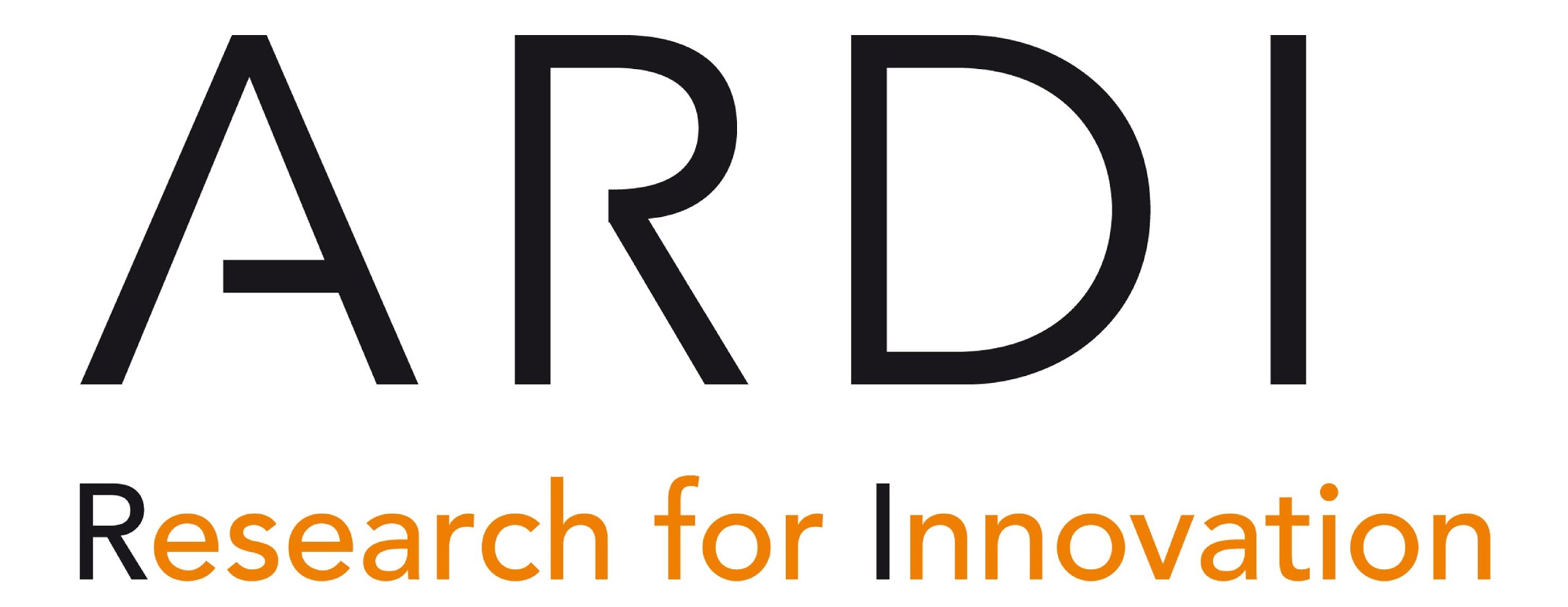 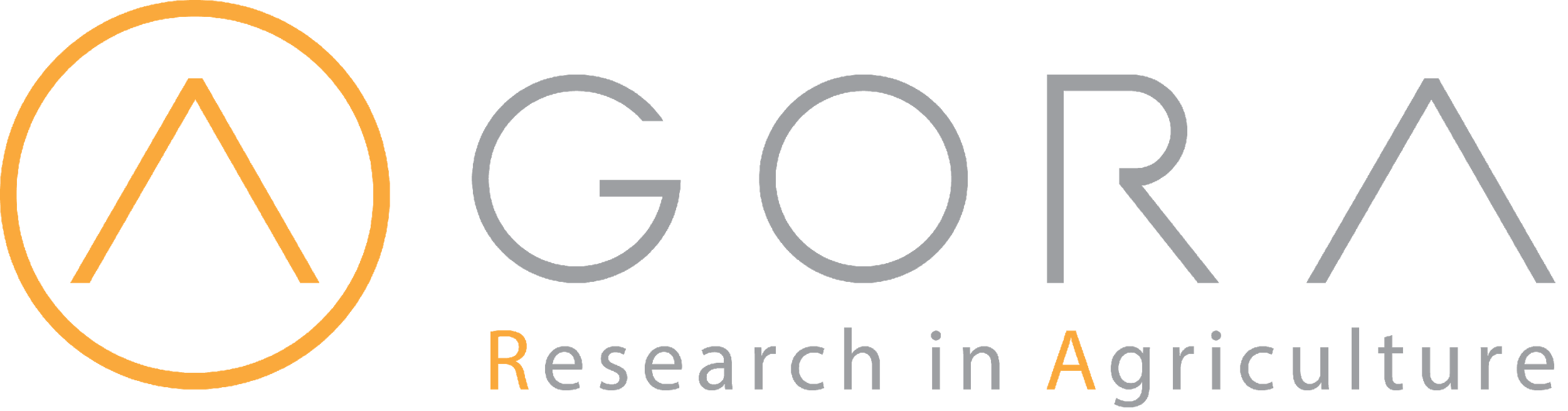